NORMATIVA PROTOCOLARIA
RAFAEL VIDAL
¿QUÉ ES EL PROTOCOLO?
SERIE ORDENADA DE DOCUMENTOS (NOTARIALES)
ACTAS RELATIVAS A ACUERDOS  DIPLOMÁTICOS ( KIOTO)
SECUENCIA DETALLADA  DE PROCESOS DE ACTUACIÓN (SINIESTRO)
REGLAS ESTABLECIDAS EN UN PROCESO CIENTÍFICO,TÉCNICO..(http)
REGLAS ESTABLECIDAS POR NORMA O COSTUMBRE PARA CEREMONIAS Y ACTOS OFICIALES O SOLEMNES
RAFAEL VIDAL
RAFAEL VIDAL
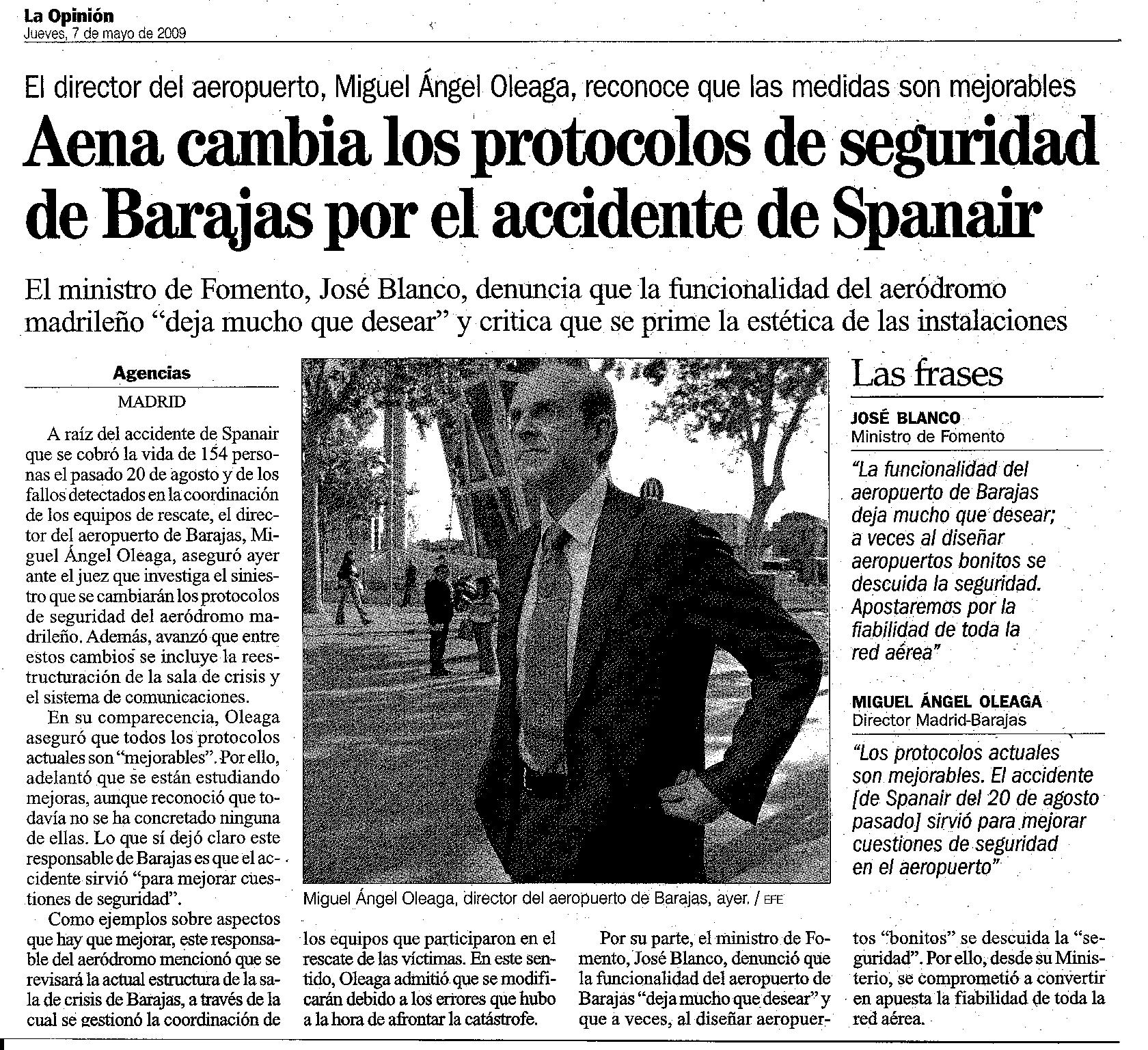 RAFAEL VIDAL
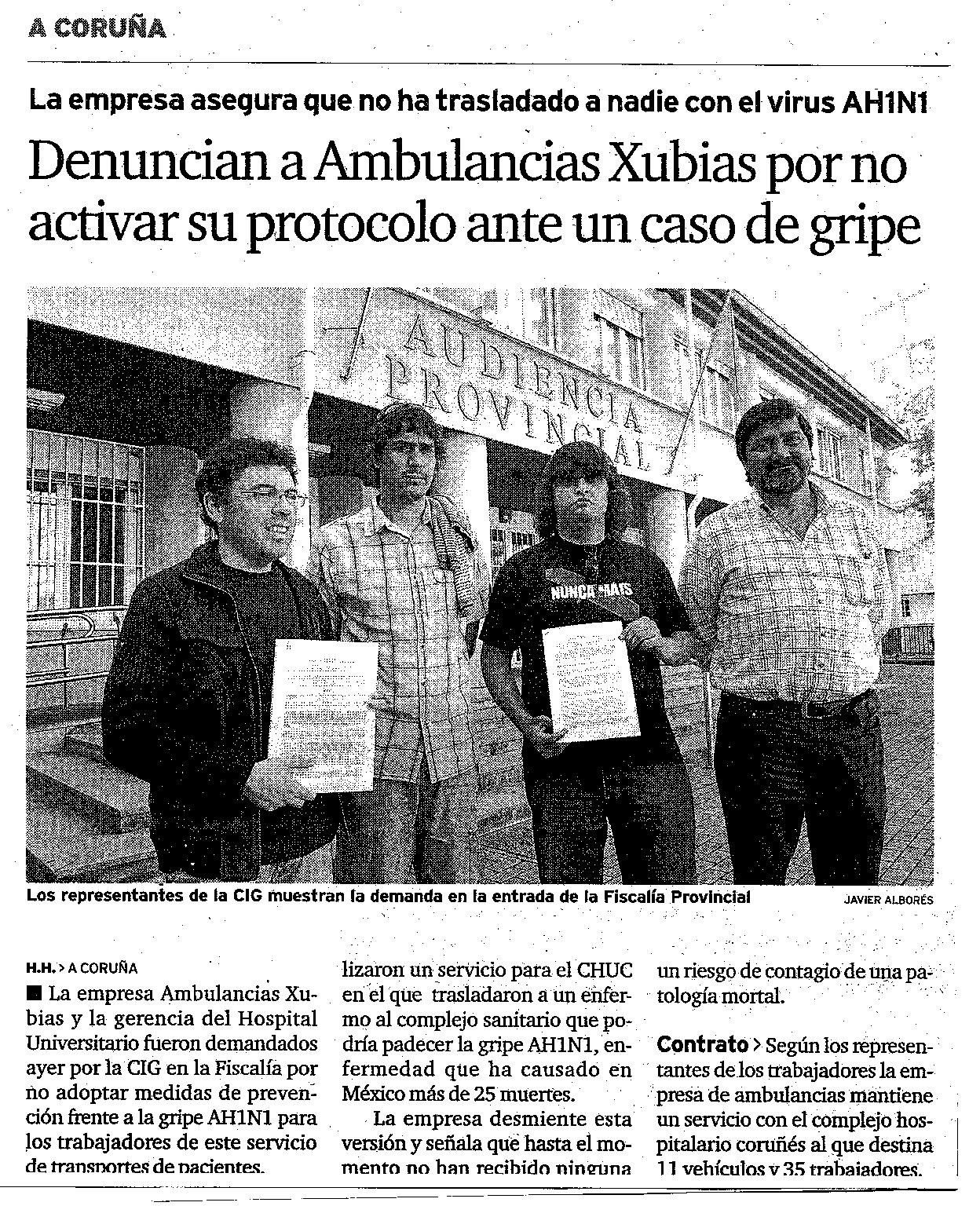 RAFAEL VIDAL
EN EL CONJUNTO DE TODAS ELLAS SUBYACE LA  IDEA DE ORDEN
SÍMBOLOS (BANDERAS, ESCUDOS , HIMNOS)
ORDEN DE INTERVENCIONES
PRECEDENCIAS
ESPACIOS  (ARQUITECTURAS EFÍMERAS)
CUALQUIER OTRA COSA ( PLATOS, CUBIERTOS, COPAS…)
RAFAEL VIDAL
UN POCO DE HISTORIA SOBRE LA EVOLUCIÓN
ACABO DE PRESENTAR UNA PONENCIA EN UN CONGRESO INTERNACIONAL  QUE TUVO POR TÍTULO :
PREFERENCIAS Y ETIQUETA, EN DICTÁMENES DEL CONSEJO DE ESTADO.
EL PROTOCOLO COMO CEREMONIAS O RITUALES ORDENADOS EXISTIÓ SIEMPRE, PERO CON DENOMINACIONES DIVERAS.
PREFERENCIA ES LA PRECEDENCIA
ETIQUETA ES LA CUESTIÓN PROTOCOLARIA
RAFAEL VIDAL
LA ACEPCIÓN DE PROTOCOLO COMO NORMA O COSTUMBRE QUE REGULA LA ORGANIZACIÓN  DE ACTOS, APARECE POR PRIMERA VEZ EN LA EDICIÓN DEL DICCIONARIO DE LA RAE A PRINCIPIOS DEL  XX

Y SE LIMITABA A CIRCUNSCRIBIRLA A CEREMONIAS DIPLOMÁTICAS O PALATINAS. COMO SI FUERA DEL AMBITO DIPLOMÁTICO O DE LOS PALACIOS NO HUBIESE PROTOCOLO ALGUNO

COSTÓ TIEMPO E INSISTENCIA EN QUE CAMBIASEN EL SIGNIFICADO AL QUE FIGURA EN LA ÚLTIMA EDICIÓN DEL DICCIONARIO
RAFAEL VIDAL
EL CAMINO AL CONCEPTO ACTUAL
NORMAS DE LA CORTE

NORMAS DE LA CORTE Y DE LA ACTIVIDAD DIPLOMÁTICA

NORMAS DE ACTOS OFICIALES Y SOLEMNES
RAFAEL VIDAL
SEGÚN ESA  DEFINICIÓN 
 EL PROTOCOLO SE LIMITARIA A:

NORMA 

FORMA
RAFAEL VIDAL
CONSTITUCIONALES
LEGALES
REGLAMENTARIAS
NORMATIVA AUTÓMINA
NORMATIVA LOCAL
NORMATIVAS ESPECIALES (JUDICIAL,MILITAR…)
COSTUMBRE
NORMAS
RAFAEL VIDAL
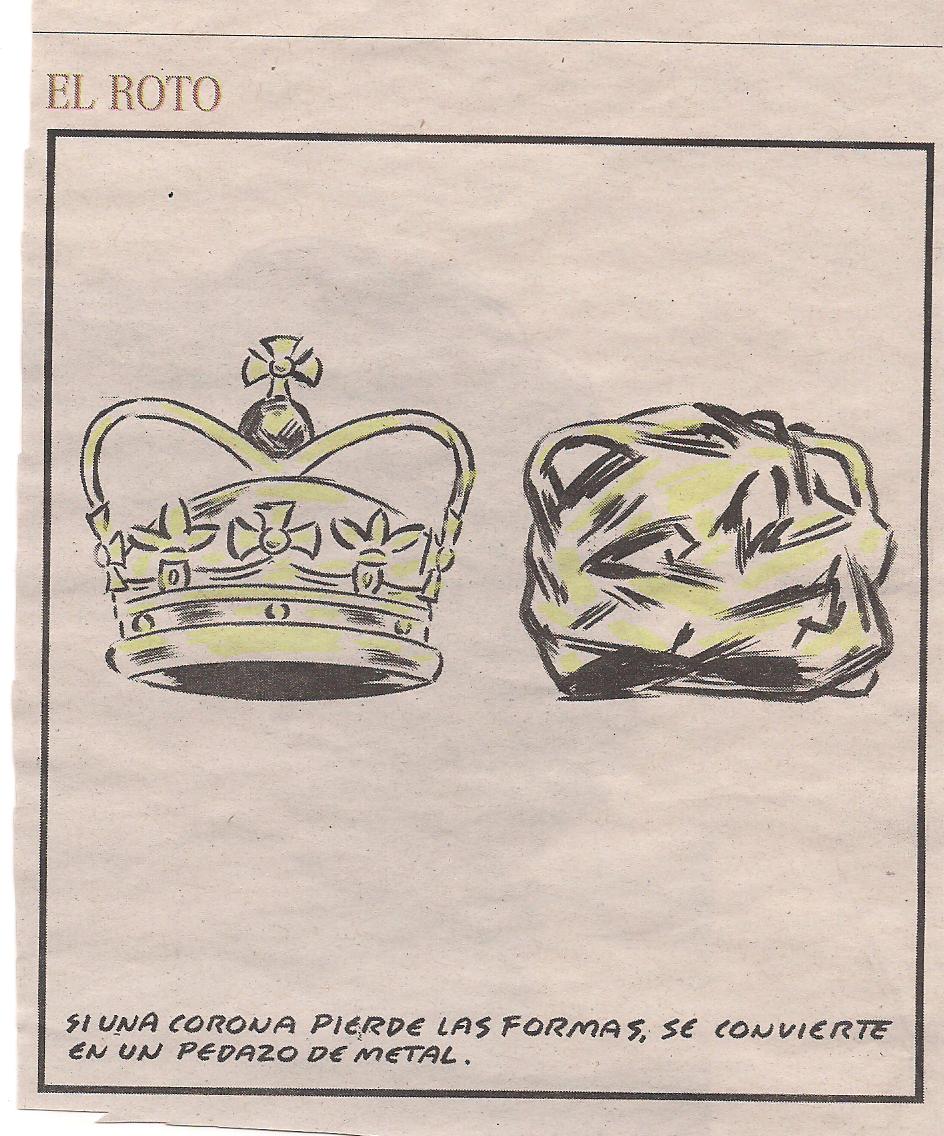 FORMAS
TODO EL CONJUNTO DE FORMALIDADES QUE CONSTITUYEN EL CEREMONIAL O LOS ACTOS QUE ACOMPAÑAN A LO QUE CONSIDERAMOS IMPORTANTE
RAFAEL VIDAL
IDEA  EN LA ACTUALIDAD
NORMAS
  FORMAS 
  PRODUCCIÓN
 COMUNICACIÓN
RAFAEL VIDAL
INTERDISCIPLINARIEDAD
EL PROTOCOLO ES EVIDENTEMENTE UNA ACTIVIDAD QUE SE NUTRE DE OTRAS MUCHAS DISCIPLINAS. 

Y DIGO DE OTRAS, PORQUE EN SÍ, EL PROTOCOLO Y LA ORGANIZACIÓN DE ACTOS ES YA UN GRADO ACADÉMICO Y LA CIENCIA VA NUTRIÉNDOSE POCO A POCO DE APORTACÍONES PROPIAS Y ESPECÍFICAS. 
DEL VACÍO SE PASÓ A MULTITUD DE PUBLICACIONES Y TESIS DOCTORALES.
RAFAEL VIDAL
IDEAS ERRÓNEAS
En el diario 	“LA VANGUARDIA”
Edición digital del 30 de septiembre.
Aprende el protocolo y servicio en la mesa
Hay toda una serie de normas a seguir, como la disposición de los cubiertos o cómo hay que servir los platos

El protocolo es un conjunto de normas que se practican para que el servicio en la mesa de comidas y bebidas sea lo más placentero posible para el comensal.
RAFAEL VIDAL
HABLAR DE TRES ORDENACIONES
ESPACIO
TIEMPO
PERSONAS
RAFAEL VIDAL
ESPACIO
LOCAL
AFORO
CONDICIONES
VENTILACIÓN 
SONIDOS
MODIFICABLE O NO.
ARQUITECTURAS EFÍMERAS
RAFAEL VIDAL
CODIGOS PROXÉMICOS
BINOMIOS
DERECHA - IZQUIERDA
CENTRO – PERIFERÍA
ARRIBA – ABAJO
DELANTE – DETRÁS
ALTO – BAJO
DE PIE – SENTADO
MAYÚSCULAS - MINUSCULAS
RAFAEL VIDAL
RAFAEL VIDAL
RAFAEL VIDAL
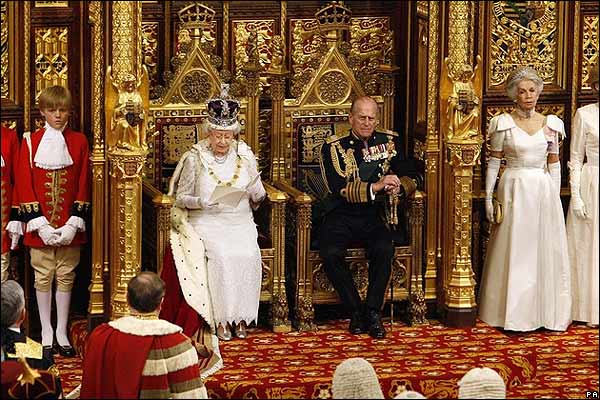 RAFAEL VIDAL
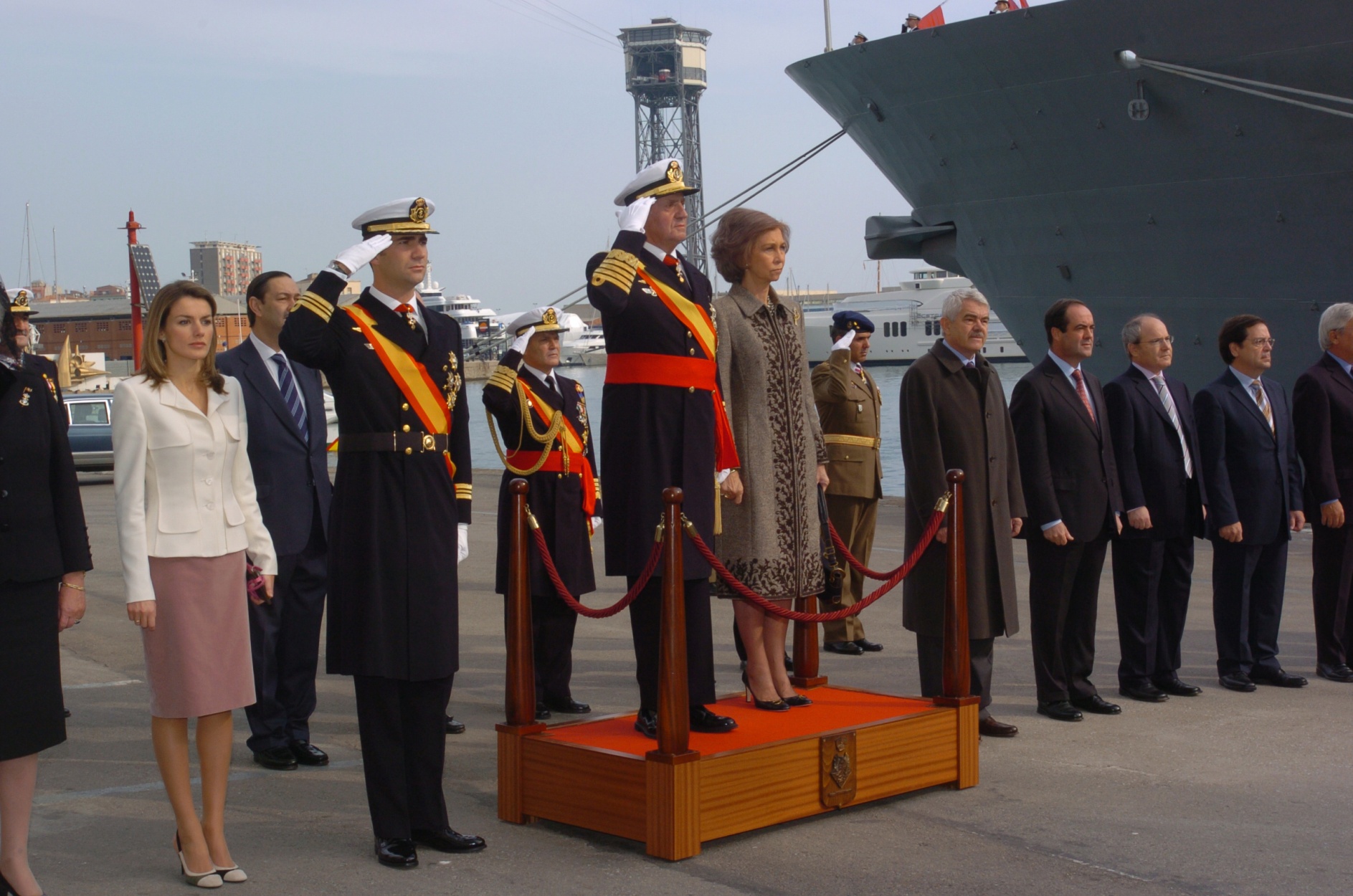 RAFAEL VIDAL
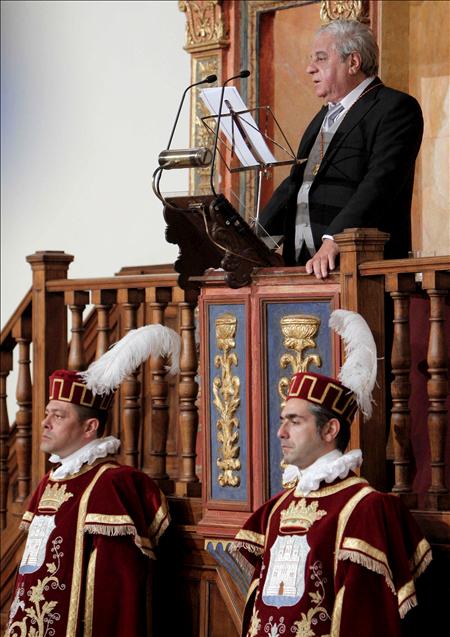 RAFAEL VIDAL
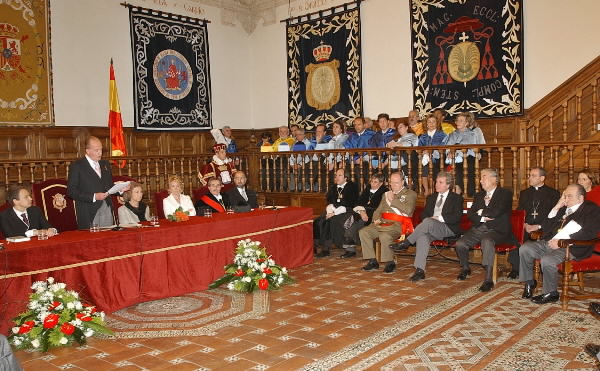 RAFAEL VIDAL
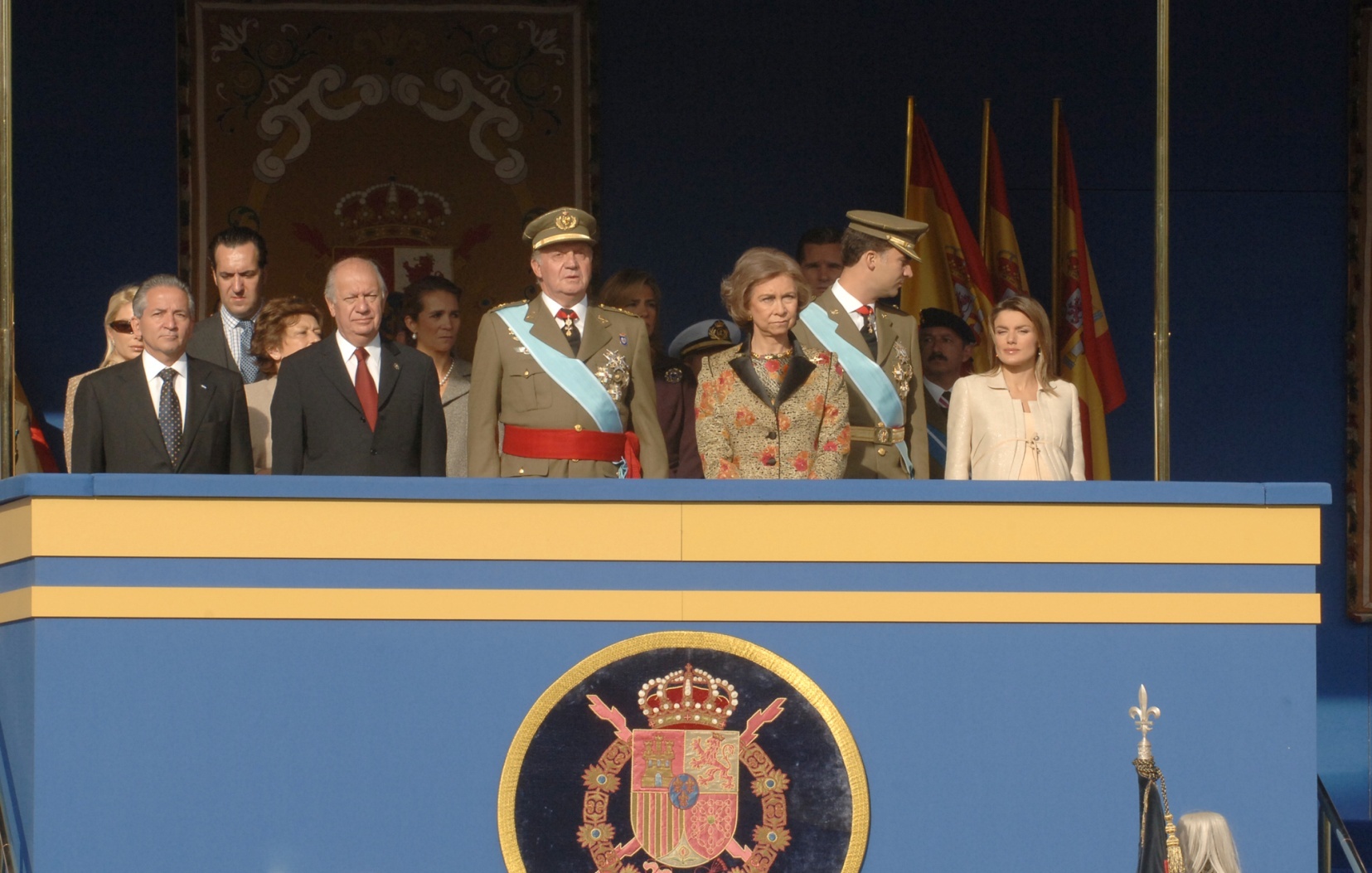 RAFAEL VIDAL
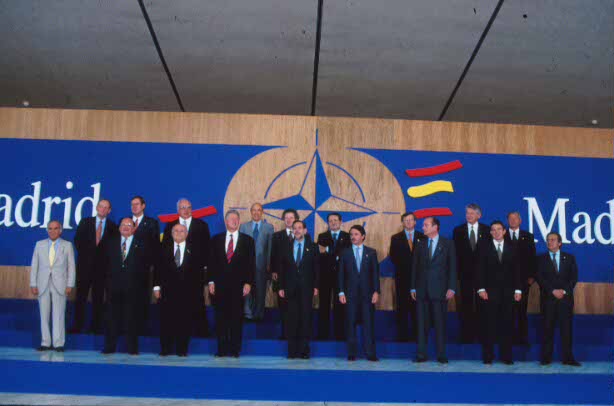 RAFAEL VIDAL
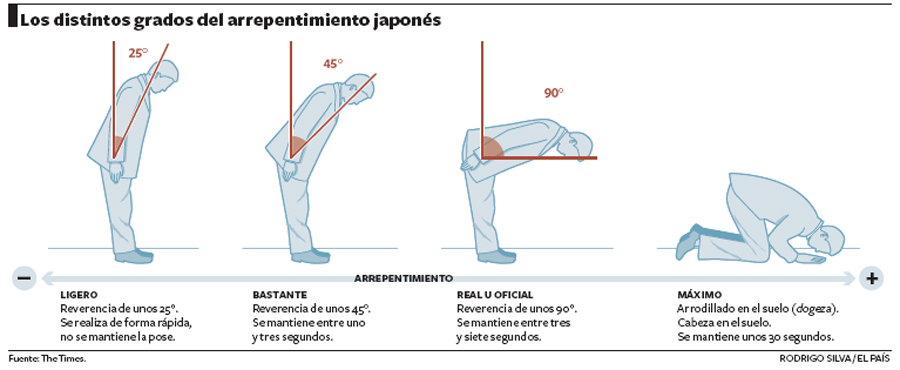 RAFAEL VIDAL
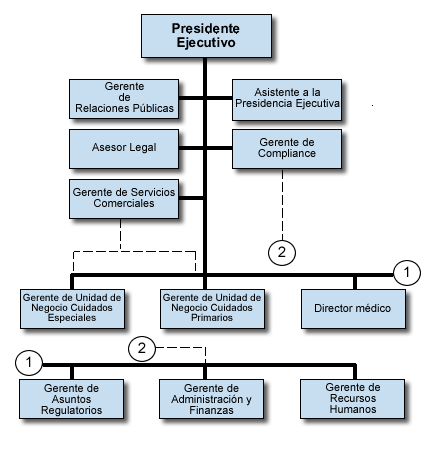 RAFAEL VIDAL
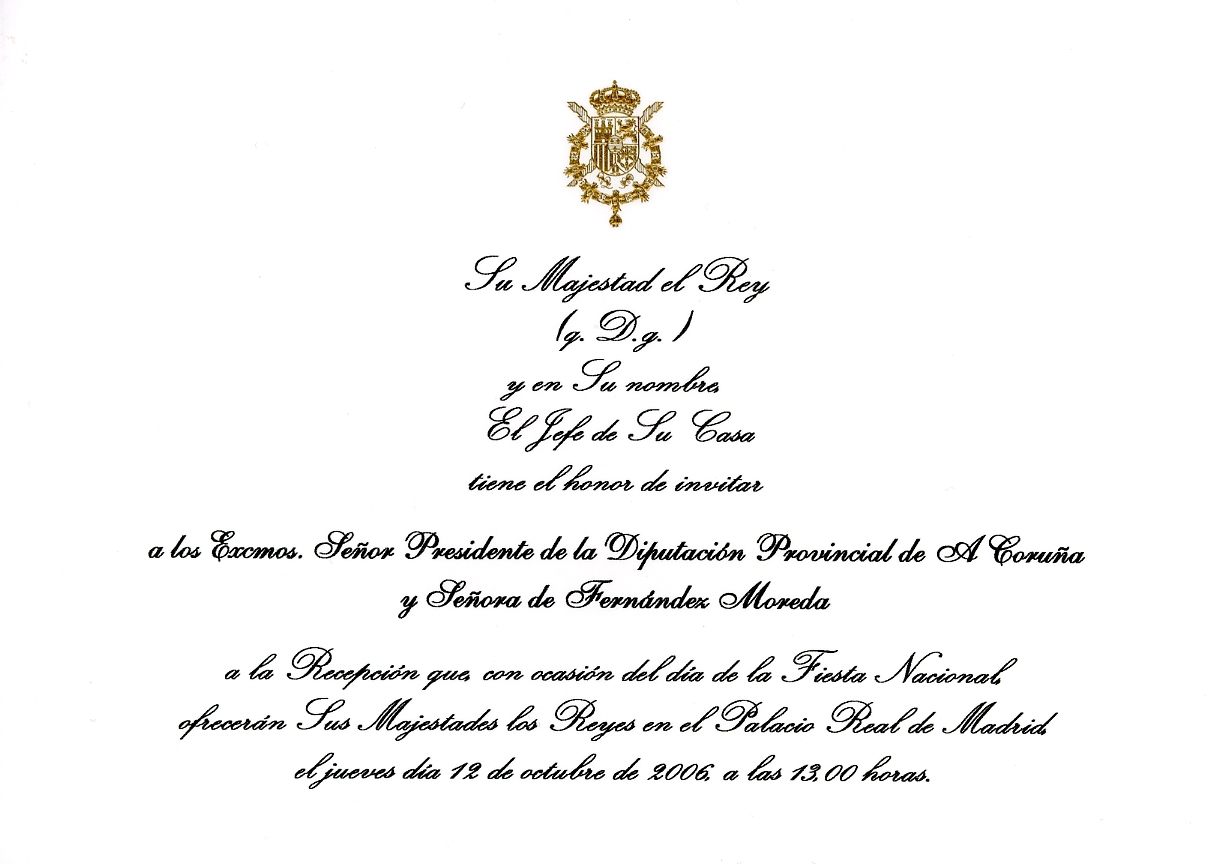 RAFAEL VIDAL
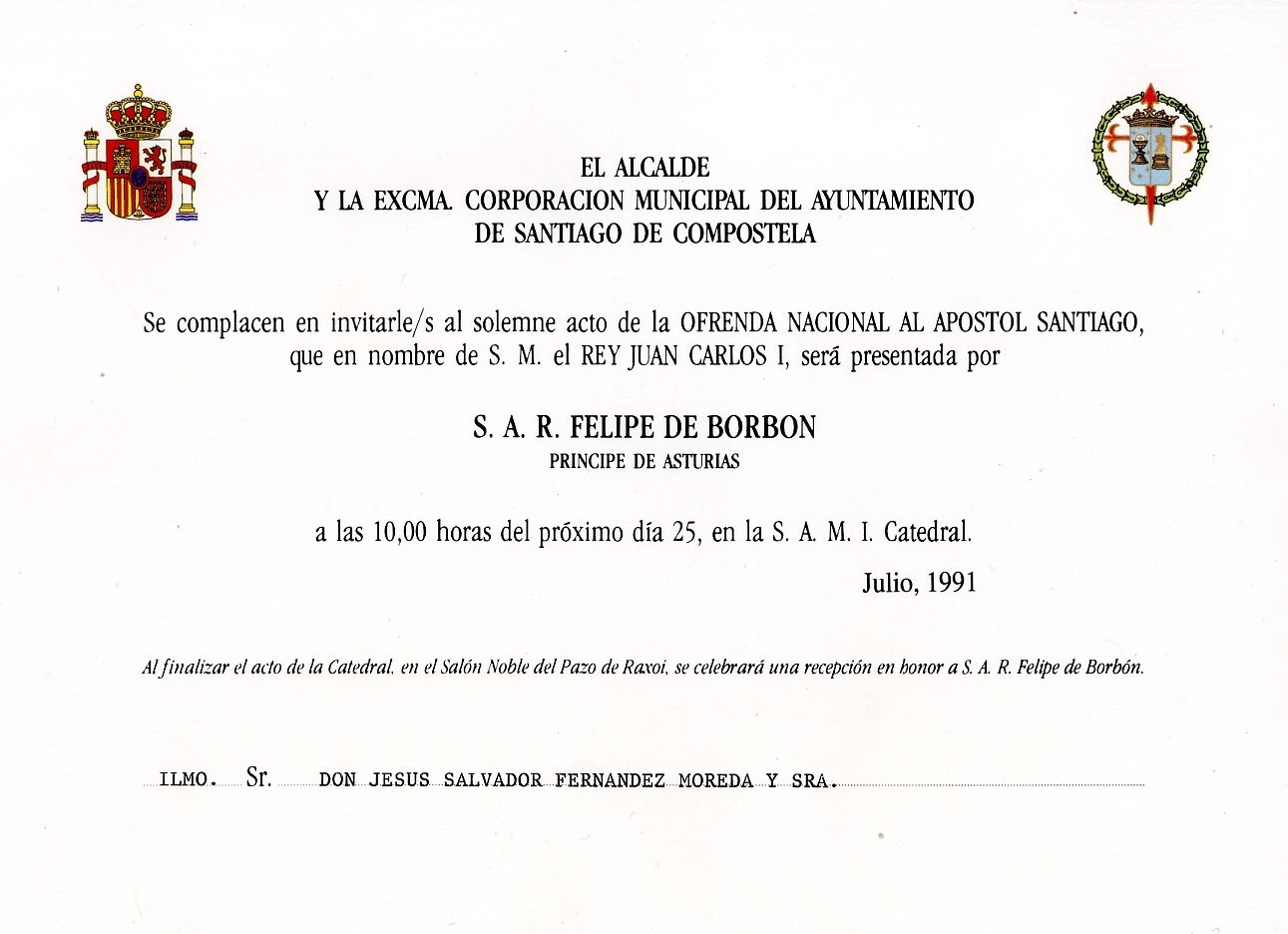 RAFAEL VIDAL
INFLUENCIA DE LA LENGUA
POR EJEMPLO
¿QUÉ VALORAMOS MÁS UN PISO CENTRICO O UNO EN LAS AFUERAS?
¿QUÉ SIGNIFICA LO DERECHO?
¿QUÉ ES LO SINIESTRO?
¿TIENEN LOS SENTIDOS ESTATURA?
EN PROTOCOLO: LA DERECHA Y LA IZQUIERDA. GENERAL Y ESPECIAL
PÚBLICO - PRIVADO
RAFAEL VIDAL
TIEMPOS
CON ESTO ME  REFIERO A LA ORDENACIÓN SECUENCIAL DEL ACTO
LLEGADAS
DESPEDIDAS
MEDIMOS TIEMPOS EN  LOS ITINERARIOS
LINEAS DE SALUDO
ORDEN DE INTERVENCIONES
MOVIMIENTOS
HIMNOS
TODO EL DESARROLLO DEL ACTO
RAFAEL VIDAL
PERSONAS AUTORIDADES INSTITUCIONES
ES LO MÁS  LLAMATIVO PARA EL PÚBLICO EN GENERAL
ME REFIERO A LA PRECEDENCIA
EL ORDEN EN EL QUE SE SITÚAN LAS AUTORIDADES EN LA CELEBRACIÓN DE ACTOS PUBLICOS DE  CARÁCTER OFICIAL
CONTEMPLADA EN EL REAL DECRETO 2099/1983
RAFAEL VIDAL
XXXX
XXXX
XXXX
RAFAEL VIDAL